Warm Up 10-22-18 Monday 4 min
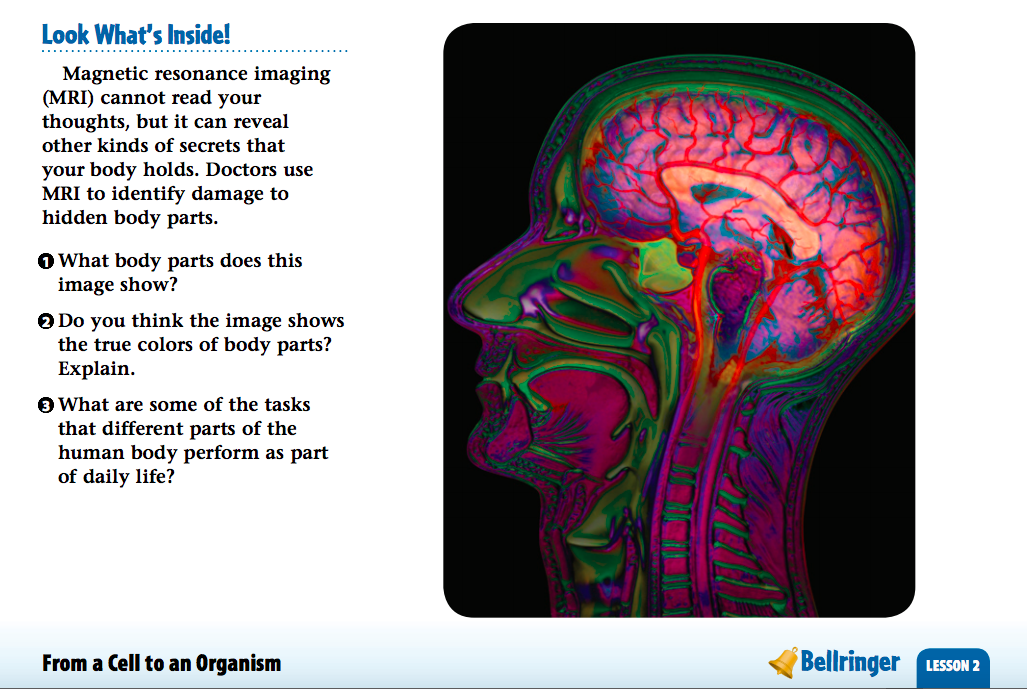 Warm Up Answer
1 The brain, blood vessels, bones, and breathing passages. 
2 No. A computer was used to add these colors to make the image easier to study. 
3 Taking in food, breathing, circulating blood, receiving and responding to information from the environment
Today Agenda
1) Warm Up 4 min 
2) Lesson Vocabulary 7 min (Science Journal) 
3) Lesson Outline 8 min  (Hand Out) 
4) Video 
5) Plicker 
Reminder
Last week of the first quarter
Extra Credit Project Cell Due is Thursday
Friday 1st Quarter Science Benchmark
Lesson Level of Organization Vocabulary- Science Journal 7 min
cell differentiation process by which cells become different types of cells 
complex made of two or more parts 
fiber long muscle cell 
organ group of different tissues working together to perform a particular job 
organ system group of organs working together to complete a series of tasks 
stem cell unspecialized cell that develops into many different cell types 
tissue group of similar types of cells that work together to carry out specific tasks
Lesson Outline for Teaching Lesson 2: Levels of Organization
A. Life’s Organization 
1. A large animal is composed of trillions of tiny cells working together. 
2. Unicellular organisms are made of only one cell.
 B. Unicellular Organisms 
1. Unicellular organisms are eukaryotes or prokaryotes. 
2. A cell without a membrane-bound nucleus is a(n) prokaryotic cell. 
3. A(n) eukaryotic cell has a nucleus surrounded by a membrane and many other specialized organelles. 
C. Multicellular Organisms 
1. Each type of cell in a multicellular organism has a specific job that is important to the survival of the organism. 
2. Cells become different types during cell differentiation. 
a. Nearly all the cells in an organism have identical chromosomes. 
b. Different types of cells use different parts of the chromosome
3. Stem cells are unspecialized cells that can develop into many different cell types. 
4. Stem cells can produce new muscle cells when fibers are torn. 
5. In plants, unspecialized cells similar to animal stem cells are grouped in areas called meristems. 
6. Tissues are groups of similar types of cells that work together to carry out specific tasks. 
a. Most animals have four main types of tissue—muscle, epithelial, nervous, and connective. 
b. The three main types of plant tissue are dermal, vascular, and ground tissue. 
7. Complex jobs in organisms require more than one type of tissue. 
8. Organs are groups of different tissues working together to perform a particular job. The leaf is a(n) plant organ that specializes in photosynthesis. 
9. Organ systems are groups of different organs that work together to complete a series of tasks. 
a. One human organ system, the digestive system, includes the stomach and intestines. b. Plants have two major organ systems—the shoot system and the root system. 
c. Multicellular organisms usually have many organ systems. 
d. Each organ system depends on the others and cannot work alone.
Video- Brain Pop 3 min
https://www.brainpop.com/health/bodysystems/cells/
Plicker 10 question